КРУГЛЫЙ СТОЛ
АКТУАЛЬНЫЕ ВОПРОСЫ ВЗАИМОДЕЙСТВИЯ
 И РАЗВИТИЯ В СОВРЕМЕННОМ МИРЕ
НЕИЗУЧЕННЫЕ ПОДХОДЫ К РАЗВИТИЮ КРОСС-КУЛЬТУРНЫХ КОМПЕТЕНЦИЙ
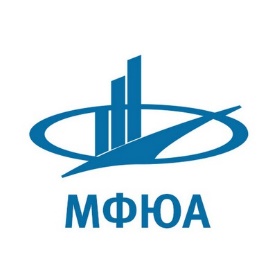 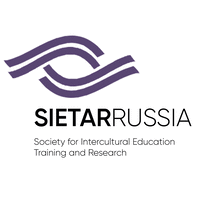 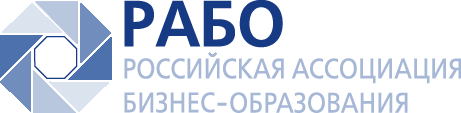 Межкультурная компетентность: герой с тысячью лиц
Александра Серова,
советник ректора, НИУ ВШЭ
aserova@hse.ru
«Герой с тысячью лиц»
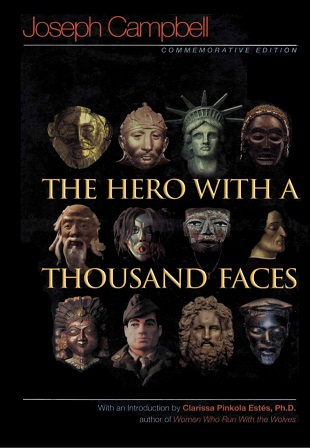 путь к победе и «награде» начинается с выхода за пределы известного, за «свою территорию»
 противостояние с «другим» не дает победы, победа достигается  принятием 
 только от «другого» можно получить то, «чего в своем доме не знаешь»
 герой возвращается домой не тем человеком, который ушел из дома
Муки преодоления собственных ограничений 
есть муки ду­ховного роста. 
Дж. Кэмбелл, 1949 г.
Между культурой и…культурой
Культурная восприимчивость
Готовность к продуктивному взаимодействию
Этнотерриториальная (национальная, страновая, региональная)
Историческая
Религиозная
Социальная (в т.ч. суб-культуры, контркультура)
Политическая
Организационная 
Профессиональная (в т.ч. академическая)
Личная …
Общие и 
специальные
знания
межкультурная 
компетентность
Общие и
 специальные
коммуникативные
умения
Жизнь «после  диплома»
аспирантура
есть формально описанные требования к  компетенциям
Пример: ФГОС аспирантуры
Способность  к критическому анализу и оценке современных научных достижений, генерированию новых идей при решении исследовательских и практических задач, в том числе в междисциплинарных областях (УК-1);
 способность  проектировать и осуществлять комплексные исследования, в том числе междисциплинарные, на основе целостного системного научного мировоззрения с использованием знаний в области истории и философии науки (УК-2);
 готовность  участвовать в работе российских и международных исследовательских коллективов по решению научных и научно-образовательных задач (УК-3); 
готовность  использовать современные методы и технологии научной коммуникации на государственном и иностранном языках (УК-4); 
способность планировать и решать задачи собственного профессионального и личностного развития (УК-5);
способность  самостоятельно осуществлять научно-исследовательскую деятельность в соответствующей профессиональной области с использованием современных методов исследования и информационно-коммуникационных технологий (ОПК-1); 
готовность к преподавательской деятельности по основным образовательным программам высшего образования (ОПК-2).
бизнес-образование
корпоративное обучение
дополнительное образование (ПК, переподготовка)
неформальное образование,
самообразование
нет формально описанных требований к  компетенциям
Навыки «выживания» - 21 век
ценности
критическое мышление и решение задач;
сотрудничество;
адаптивность; 
инициатива и предприимчивость;
получение и анализ информации;
любопытство и воображение

Т.Вагнер (The Global Achievement Gap), 2008
межкультурная 
компетентность
качества
компетенции
Межкультурная компетентность – многоликий герой
элементы других предметных компетенций
Какие аспекты межкультрного взаимодействия нуждаются в «подстройке»?
Мотивация и 
ценности
неформальное
образование
Личностные качества
межкультурная 
компетентность
Специфические предметные знания
Специфические для области способы
Какие аспекты межкультурного взаимодействия являются «базовыми»?
формальное
образование
специфические компетенции
«Булыжники, камни, песок и вода»
БУЛЫЖНИКИ:
hard skills, фундаментальные знания, глубокое понимание предметного поля
специальные курсы/модули;
целевой результат
КАМНИ:
 soft skills, надпредметные умения, сложные навыки
тренинги; 
практики;
опыт;
инструкции/тесты
ПЕСОК:
отношения, убеждения, стереотипы, временные нормы
опыт;
«модельные» ситуации;
рефлексия
ВОДА:
мотивация, осознанность, ценности, характер